МБДОУ «Детский сад № 8»ПЕРЕДОВОЙ ПЕДАГОГИЧЕСКИЙ ОПЫТна тему: «Методическая разработка по внедрению и дальнейшей реализации Всероссийского физкультурно-спортивного комплекса ГТО в ДОУ («Готов к труду и обороне», «Горжусь тобой Отечество»)
Авторы: воспитатели
Федосеева Евгения Евгеньевна - высшая кв. категория
Горностаева Галина Юрьевна-первая кв. категория
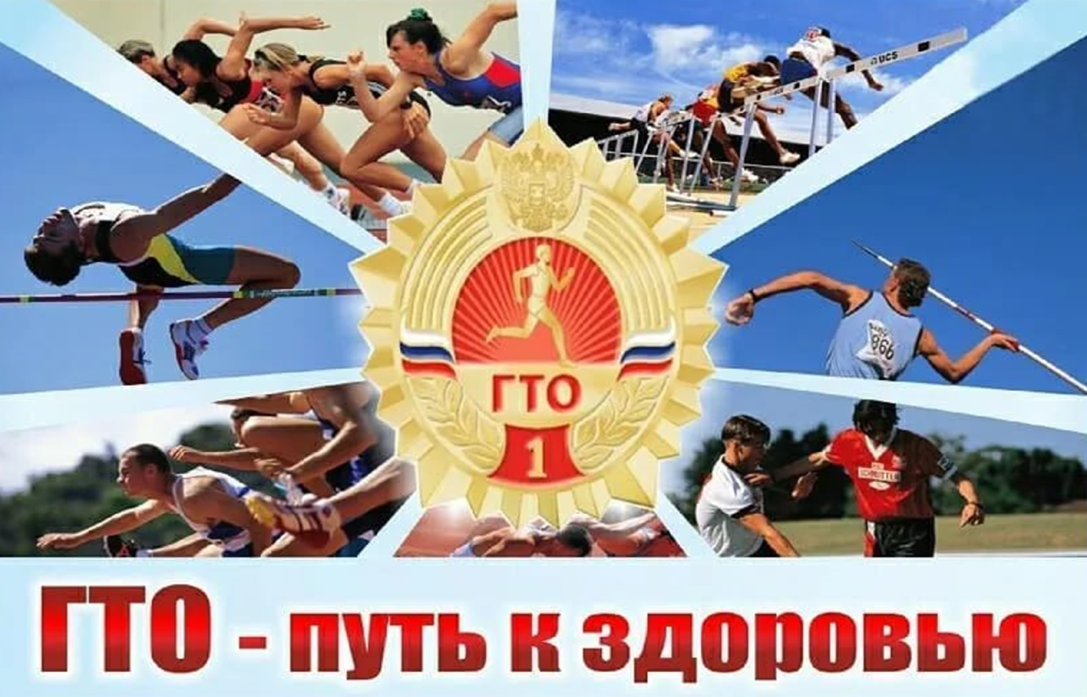 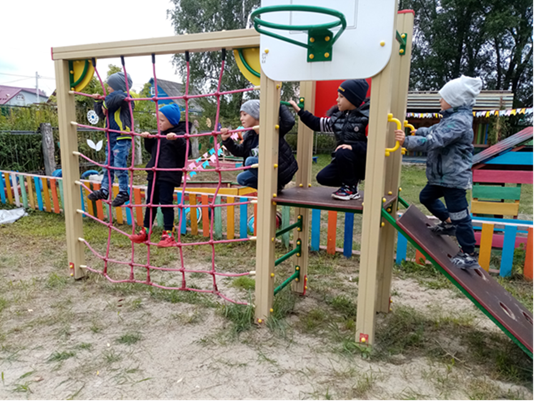 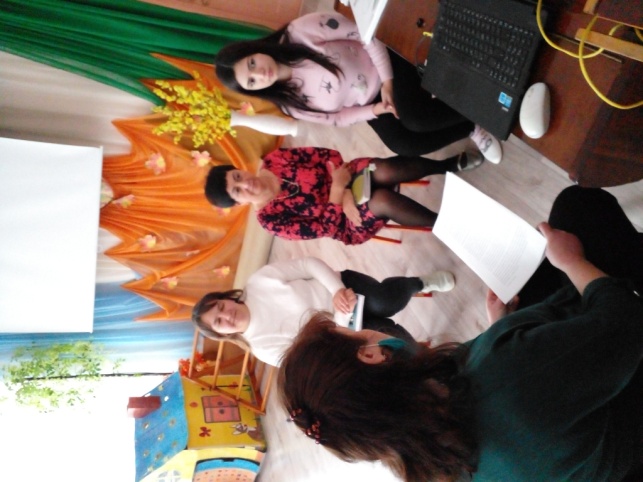 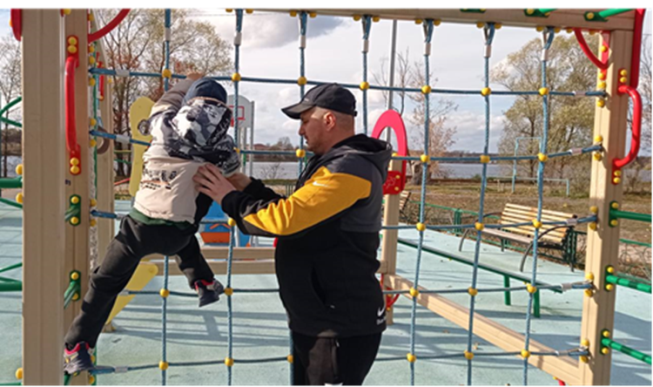 Целью исследования опыта работы , является объединение педагогов, участвующих в научно-практическом поиске по улучшению качества педагогического процесса через повышение эффективности использования возможностей физической культуры и спорта в укреплении здоровья, гармоничном и всестороннем развитии личности, воспитании патриотизма и обеспечение преемственности в осуществлении физического воспитания детей дошкольного возраста.
-Увеличение числа дошкольников, систематически занимающихся физической культурой и спортом;
-Повышение уровня физической подготовленности.
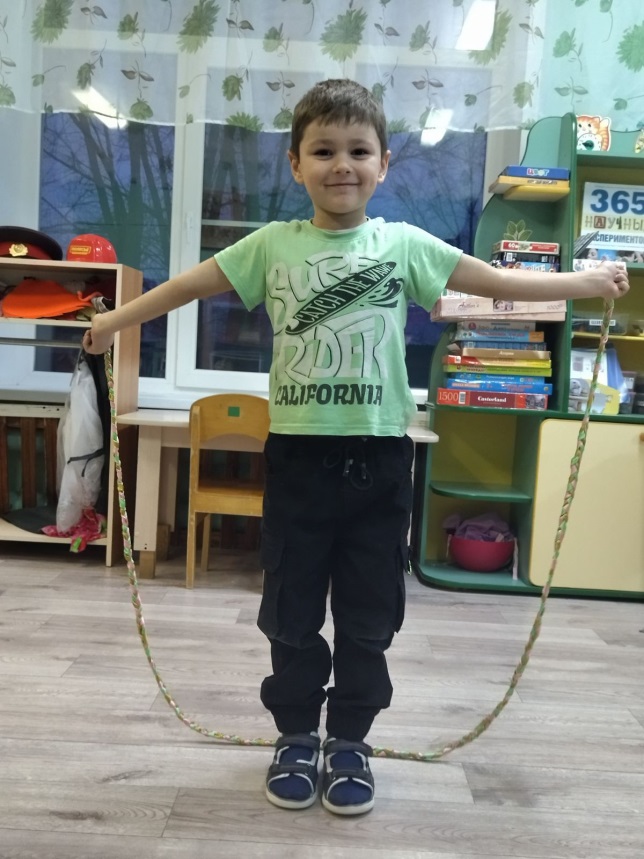 - Формирование у дошкольников осознанных потребностей в систематических занятиях физической культурой и спортом, физическом самосовершенствовании и ведении здорового образа жизни;
Повышение общего уровня знаний педагогов, родителей и детей о средствах, методах и формах организации самостоятельных занятий, в том числе с использованием современных информационных технологий;
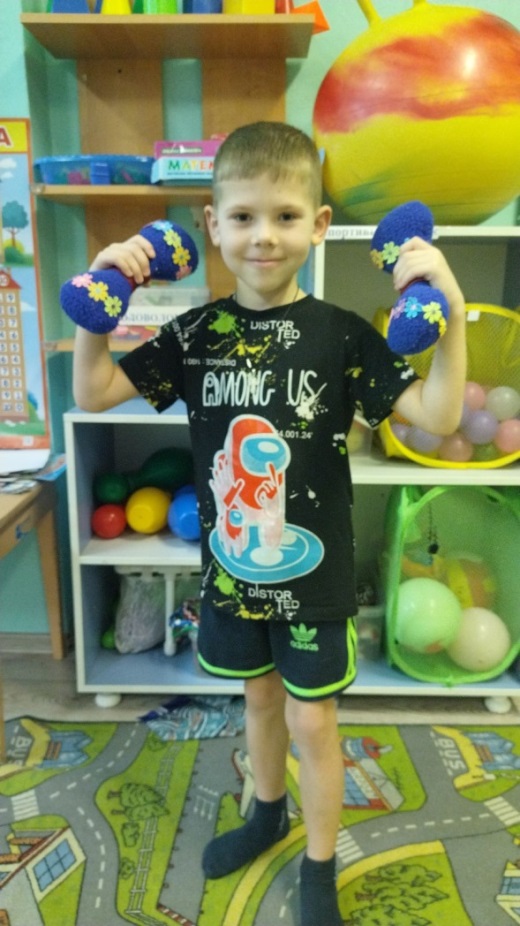 - Модернизация системы физического воспитания и системы развития массового, детско-юношеского, спорта в образовательном учреждении.
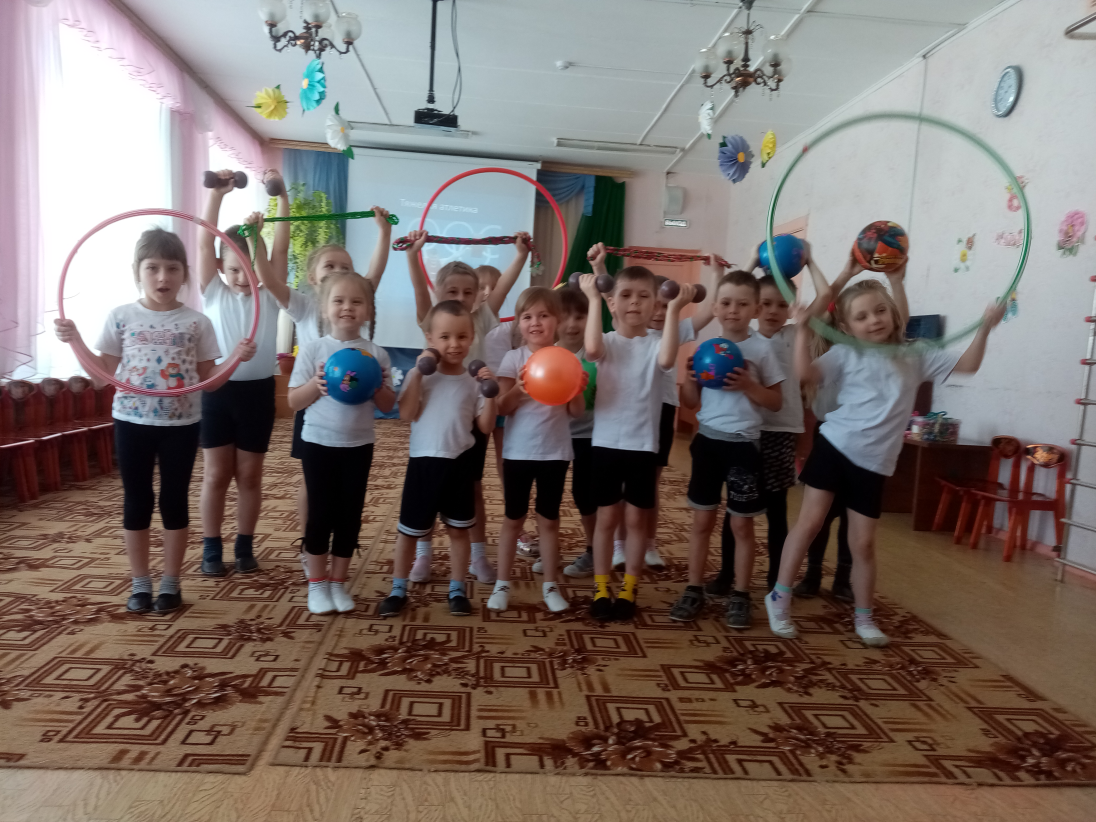 Стимулирование педагогов к самостоятельному и углублённому расширению знаний по ГТО полученных в ходе работы.
творческая группа педагогов  разработала: коллективная заявка на участие; индивидуальная заявка на участника ГТО; карточка участника ВФК ГТО; план мероприятий по подготовке всех участников к ВФК ГТО.
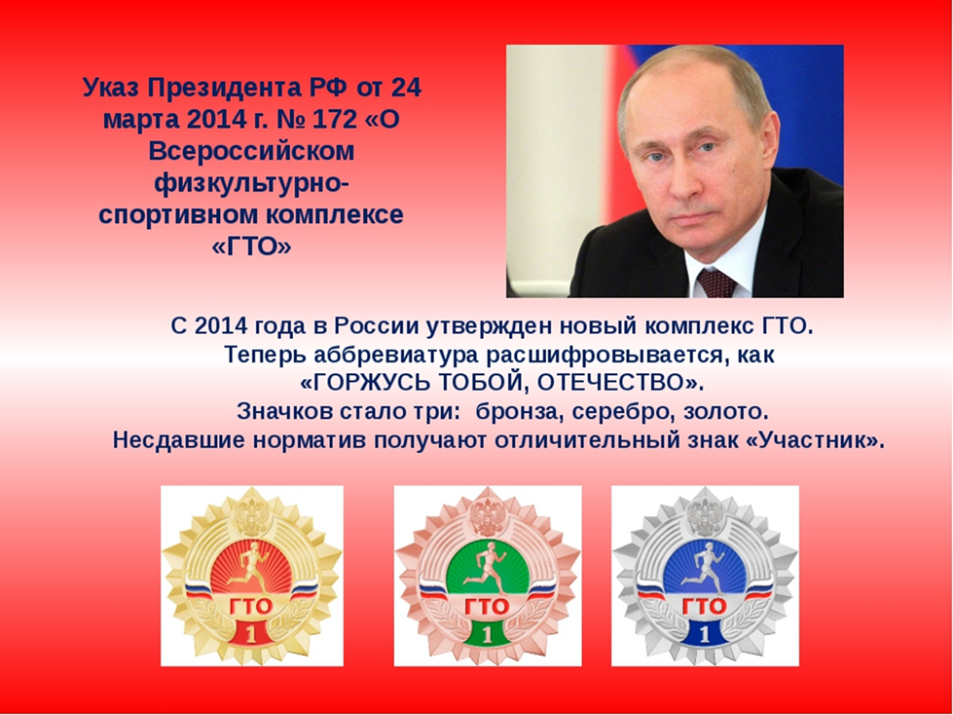 В основе опыта работы положены следующие принципы:– принцип природосообразности (учитывается возраст обучающегося, а также уровень его  интеллектуального развития, физической подготовки, предполагающий выполнение  физических заданий различной степени сложности);
–проблемности – ребенок получает знания не в готовом виде, а в процессе собственной интеллектуальной деятельности;
– принцип адаптивности – предполагает гибкое применение содержания и методов физического развития детей в зависимости от индивидуальных и психофизиологических особенностей каждого воспитанника;
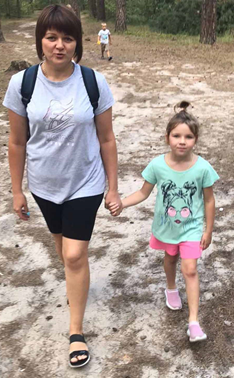 – психологической комфортности – создание спокойной доброжелательной обстановки, вера в силы ребенка;
– творчества – формирование способности находить нестандартные решения;
– индивидуализации – развитие личных качеств посредством разноуровнего  физического содержания.
Участие в ГТО
Результативность1 серебряная медаль, 3 бронзовых медали
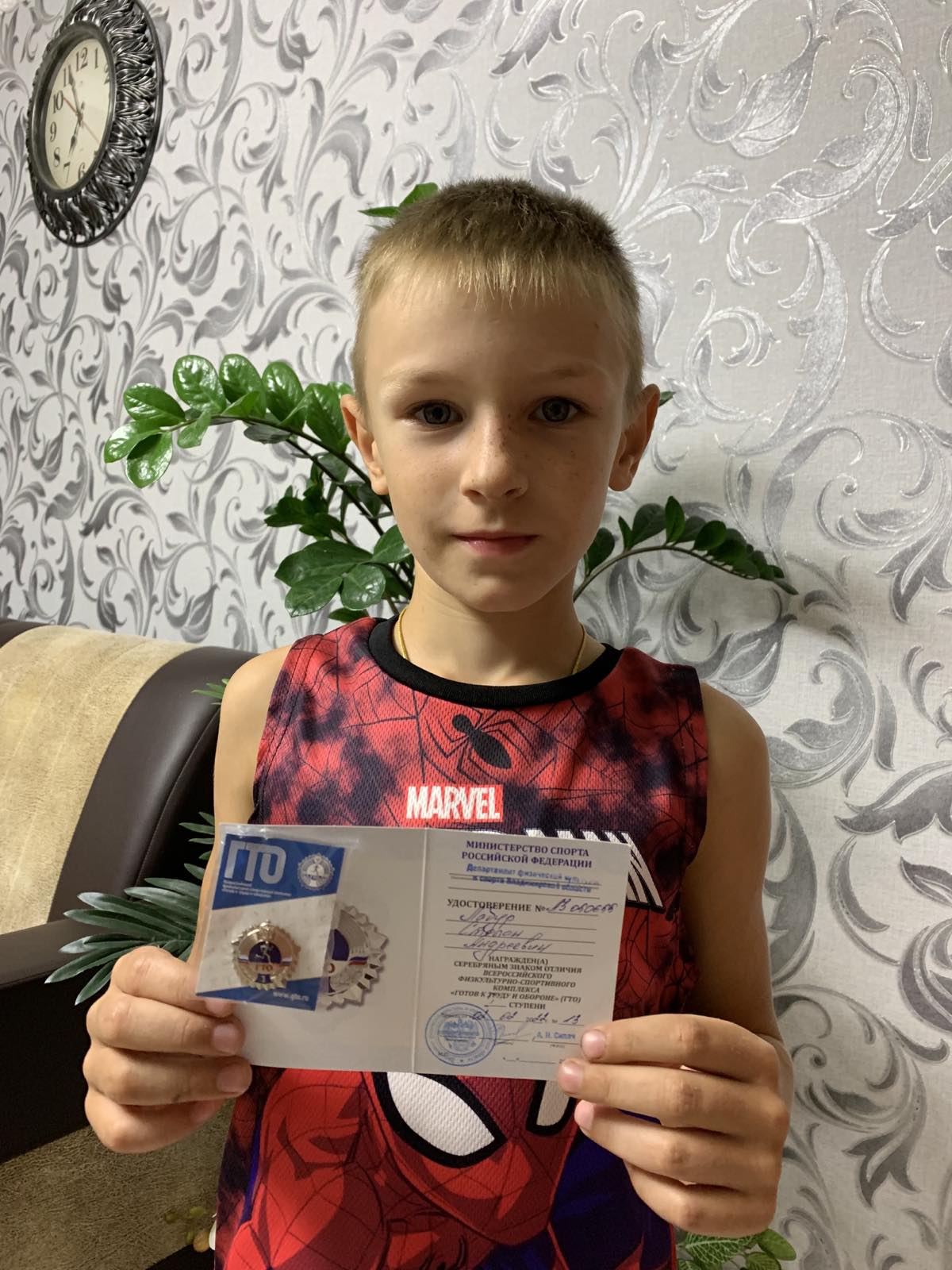 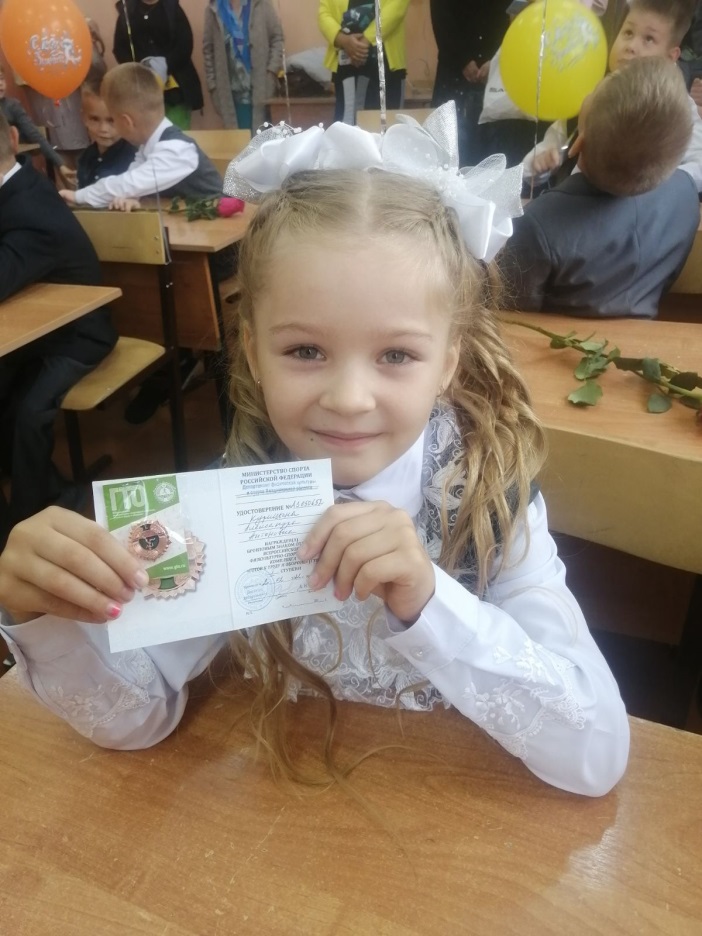 Спасибо за внимание